2017年夏季毕业生论文答辩
毕业的关键时间
完成开题报告
2017年1月17日
选课学分等毕业核查
2017年2月
集中办理转专业
2017年3月中旬
提交博士论文
匿名送审
2017年3月30日
学籍异动截止
2017年4月30日
完成博士论文预答辩
2017年3月28日
毕业论文集中答辩
2017年5月8-12日
学院毕业典礼
2017年7月1日
毕业生离校
2017年7月初
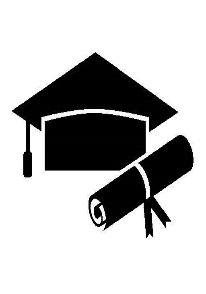 答辩申请程序
准备完整的论文
博士由导师提供评审专家库，硕士由导师组决定评审人
论文评审通过，需向学院研究生办公室申请答辩，领取答辩表决票
硕士由学院统一安排答辩秘书，进行集中答辩（拟定5月8-12日，另行通知）
论文评审及答辩委员会
论文评审
   博士：副教授以上职称专家5人，至少2 名校外专家
   硕士：副教授以上职称专家2人，至少1 名校外专家
  答辩委员会（指导教师不能担任答辩委员会主席）
   博士：副教授以上职称专家5-9名（半数以上为教授），含至少2-3名
              校外专家；导师若参加答辩应不少于6人   
   硕士：3-5名（含导师不少于4名）
答辩申请材料
硕士（提前2天申请答辩，5月5号之前）
       硕士论文选题报告书（学术型）
       指导教师对硕士学位论文的学术评语
       硕士学位论文学术评议书（两份）
       硕士学位论文答辩审批表
博士（至少提前1周申请答辩）
        答辩之前需要提前1周向中心和研究生院提交申请;申请需要的
     材料包括在研究生院下载的所有表格;
        答辩材料中指导教师学术评语和答辩报告书要求提交打印稿。
博士答辩特殊说明
除以上程序外特别注意，匿名评审之前中心需审核：
       1、开题报告
       2、预答辩报告
       3、发表论文情况表（旧培养方案）
答辩程序
答辩委员会主席宣布答辩委员会组成人员名单，主持答辩会议程；
导师（如参加）简要介绍研究生的学习成绩及科学研究的主要情况；          
研究生报告论文的主要内容（约半小时）；
答辩委员会成员及答辩会参加人员提问，研究生答辩；
答辩会休会；
答辩委员会举行会议，主要议程：
	▶▶宣读导师及论文评阅人的学术评语；
	▶▶评议论文的水平及答辩情况；   
	▶▶以不记名投票方式进行表决；         
	▶▶讨论并通过对学位论文和论文答辩情况的评语；
	▶▶ 签署《北京大学硕士学位论文答辩委员会决议书》。
复会，答辩委员会主席宣读决议书及投票表决结果；        
主席宣布答辩会结束。
论文书写格式（详情请查阅北大研究生院网页）
一、研究生学位论文一般应包括下列内容及装订顺序
1. 封面
2. 版权声明（研究生院主页培养办下载区下载）
3. 题目（字数不宜超过20个）
4. 中文摘要
5. 英文摘要
6. 目录
7. 序言
8. 论文正文
9. 注释
10. 结论
11. 参考文献
12.附录
13.作者的致谢、后记或说明等一律列于论文末尾
14.学位论文原创性声明和授权使用说明（研究生院主页培养办下载区下载） 
15.封底
论文书写格式（详情请查阅北大研究生院网页）
二、最后定稿的论文要求
	▶▶格式规范，字体整齐一致；
	▶▶论文封面要求打印版（按照北京大学统一要求）；
	▶▶封面颜色博士为淡蓝色，硕士为淡黄色。
三、相关问题的特别说明
      ▶▶博士学位论文必须严格按照上述基本结构要求编辑排版，凡结构不完整的论文将退回修改，只有符合基本结构要求的学位论文才能受理审查。
	▶▶ 对《学位论文原创性声明和授权使用说明》，请注意从研究生院主页下载最新版本，并按要求签字后装订到提交答辩的论文印刷版中。
	▶▶论文答辩委员会的组成应该根据论文内容，邀请相关学科的专家参加，严格把关，确保学位论文质量。
论文答辩完成最终提交材料
硕士提交材料
	▶▶攻读硕士学位研究生学位审批材料封面A
	▶▶攻读硕士学位研究生学位审批材料封面B 
博士提交材料
▶▶攻读博士学位研究生学位审批材料封面A
	▶▶攻读博士学位研究生学位审批材料封面B

特别提示：论文答辩所有程序均需在个人校内门户中完成，并打印表格，每个表格左下角都需有二维码标识。